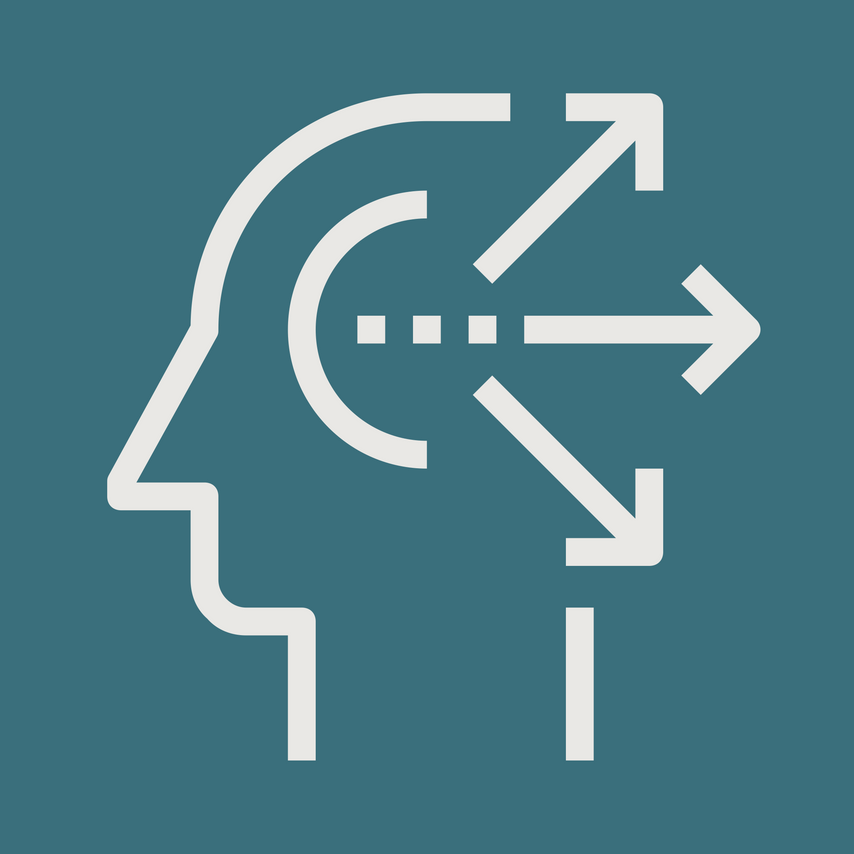 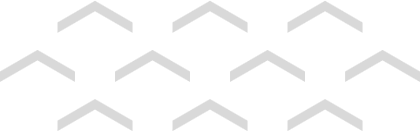 Purpose
Simple Project Plan Outline
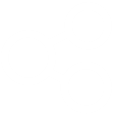 Define the reason behind the project, as it provides motivation and clarity for the team members.
Clear goal
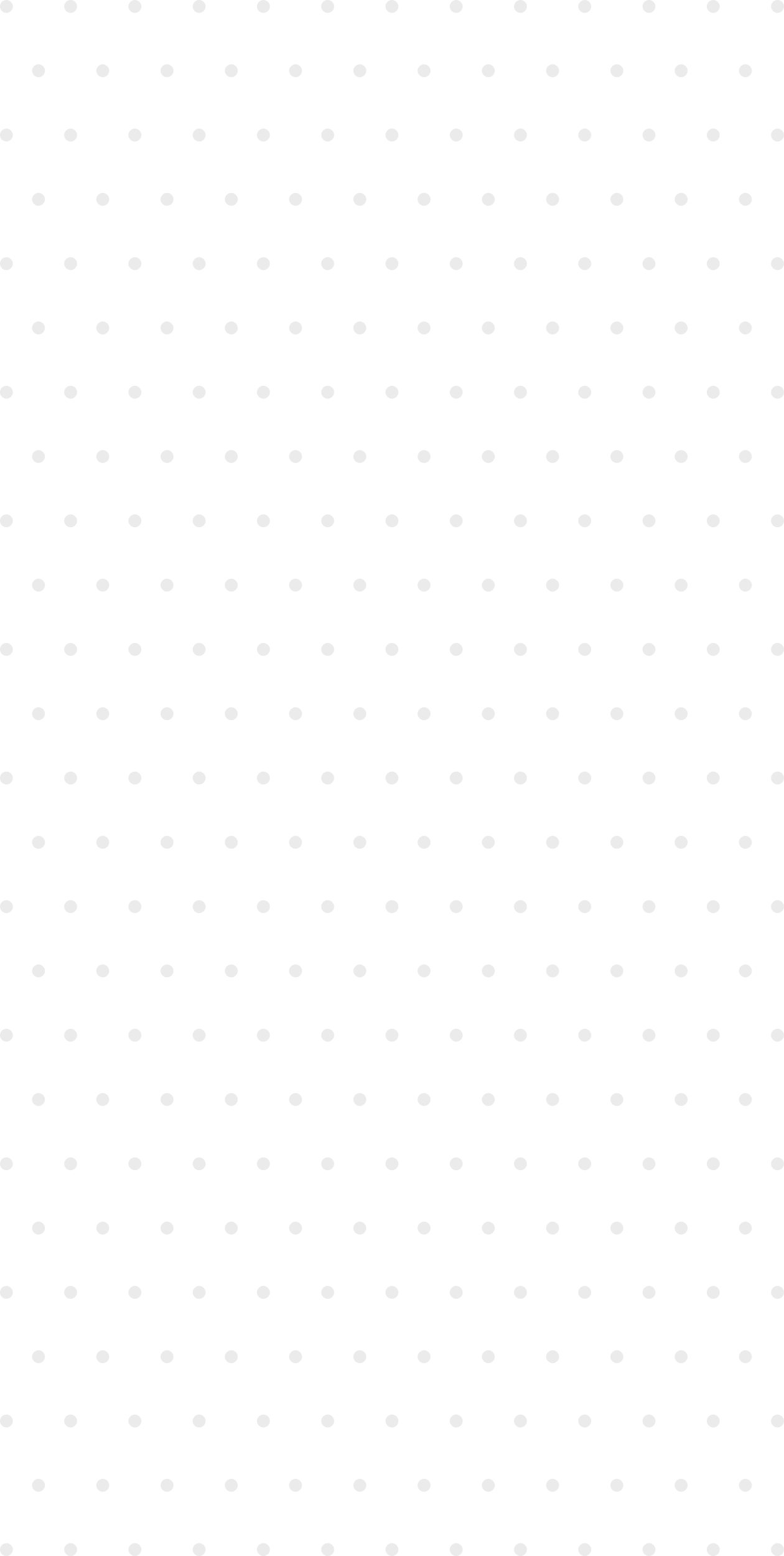 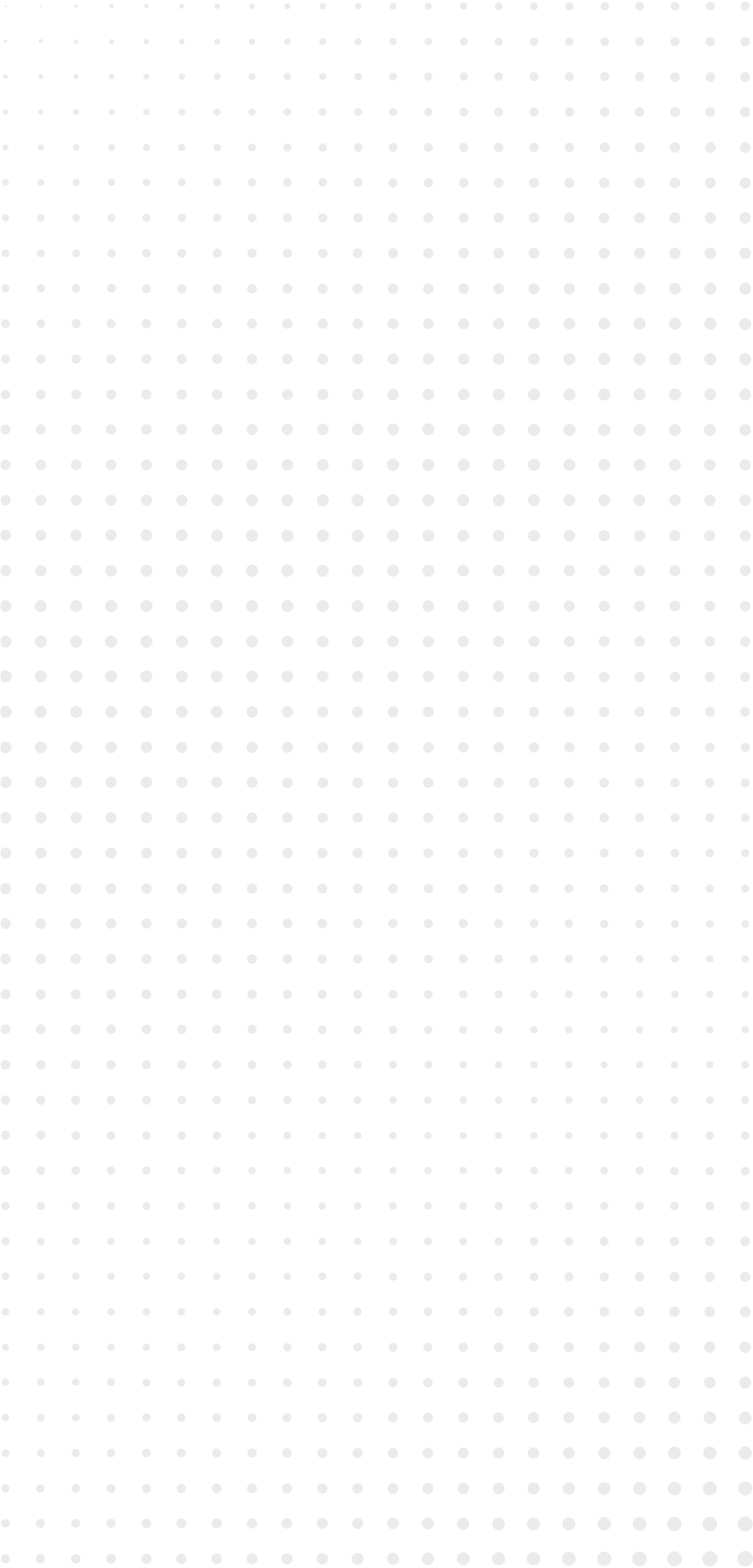 Keeping project management simple is essential to success.

Focusing on these crucial elements, you can create a simple yet effective project plan that enables your team to work efficiently while minimizing complexity and enhancing adaptability.
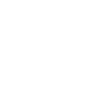 Set specific, measurable, attainable, relevant, and time-bound (SMART) objectives that guide the team towards the desired outcome.
Scope
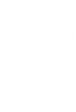 Outline the project boundaries and limitations to ensure resources are directed effectively and to prevent scope creep.
Project plan
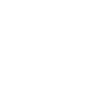 Develop a straightforward plan that outlines tasks, milestones, and timelines, ensuring all stakeholders and team members understand their roles and responsibilities.
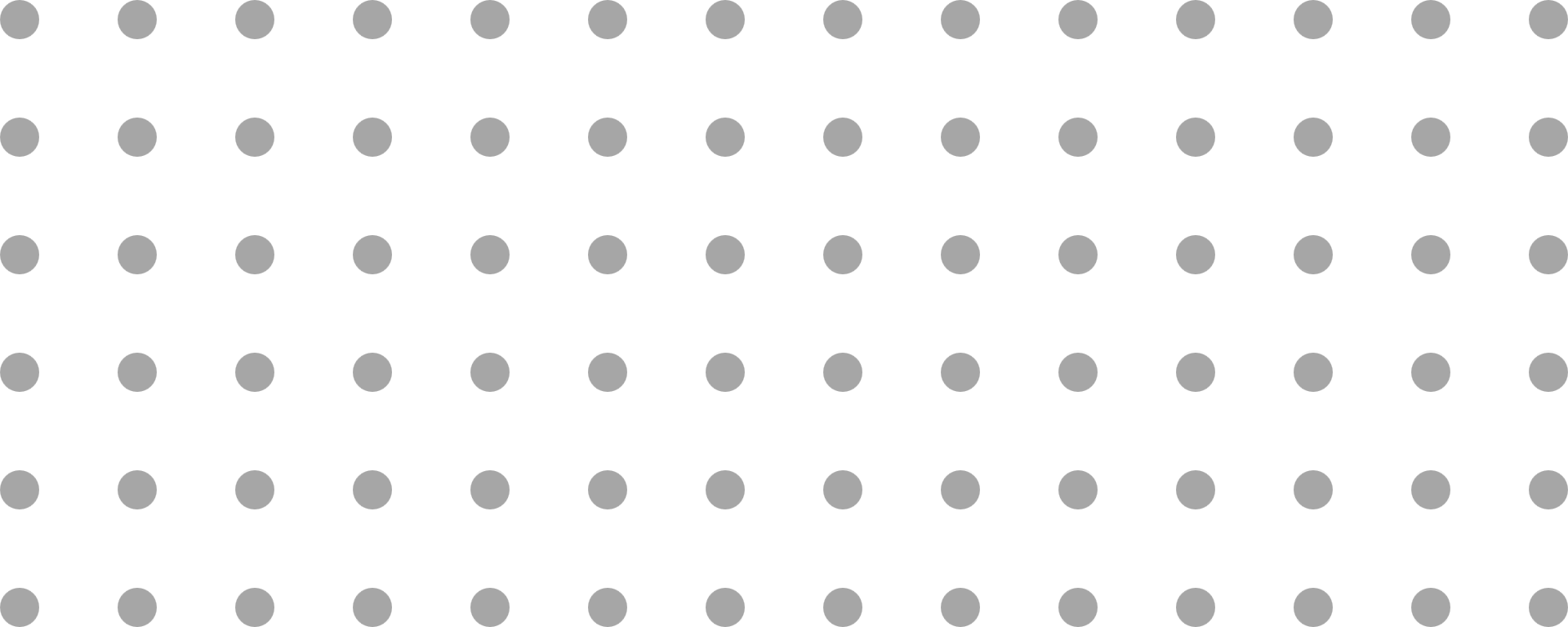 www.strategypunk.com
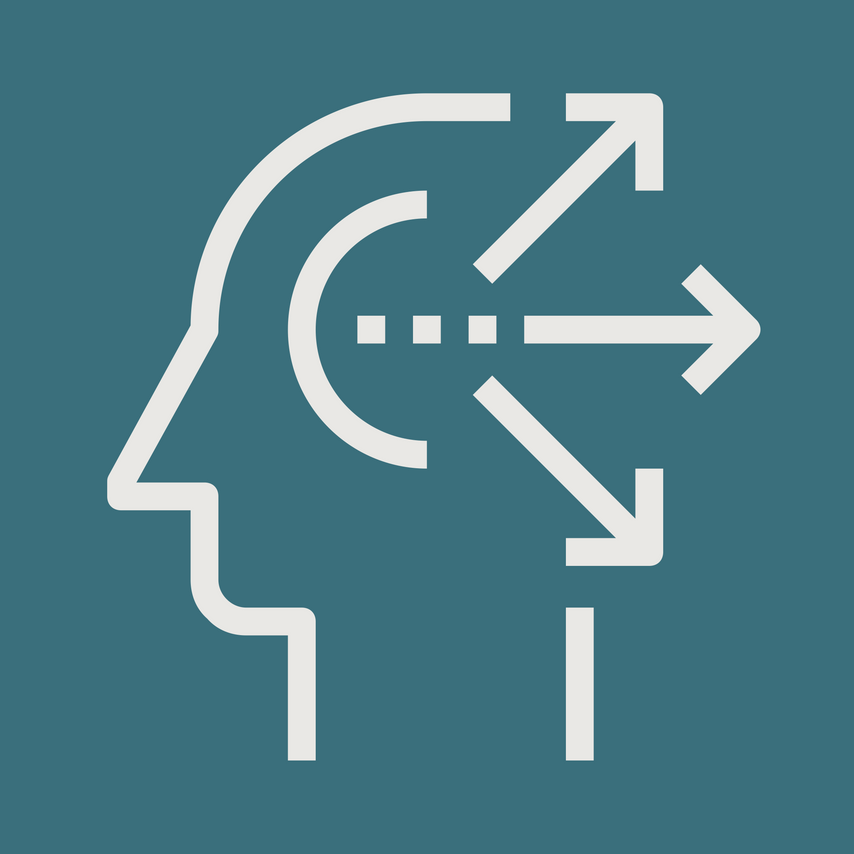 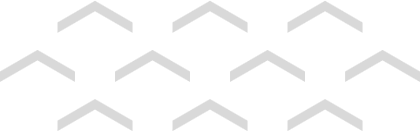 Resources
Simple Project Plan Outline
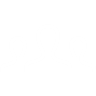 Identify and allocate the necessary human, financial, and material resources to achieve the project goals.
Execute and monitoring
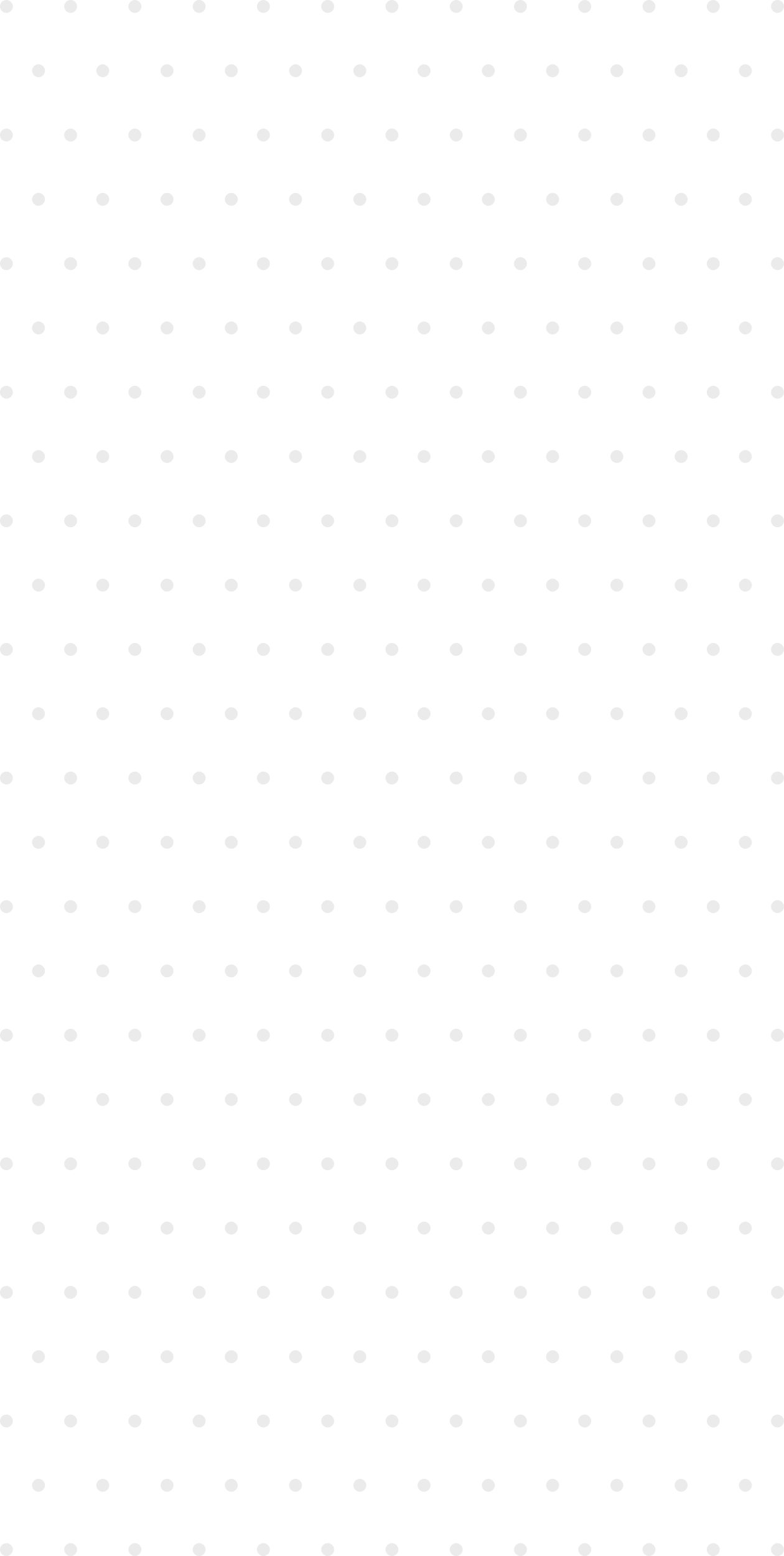 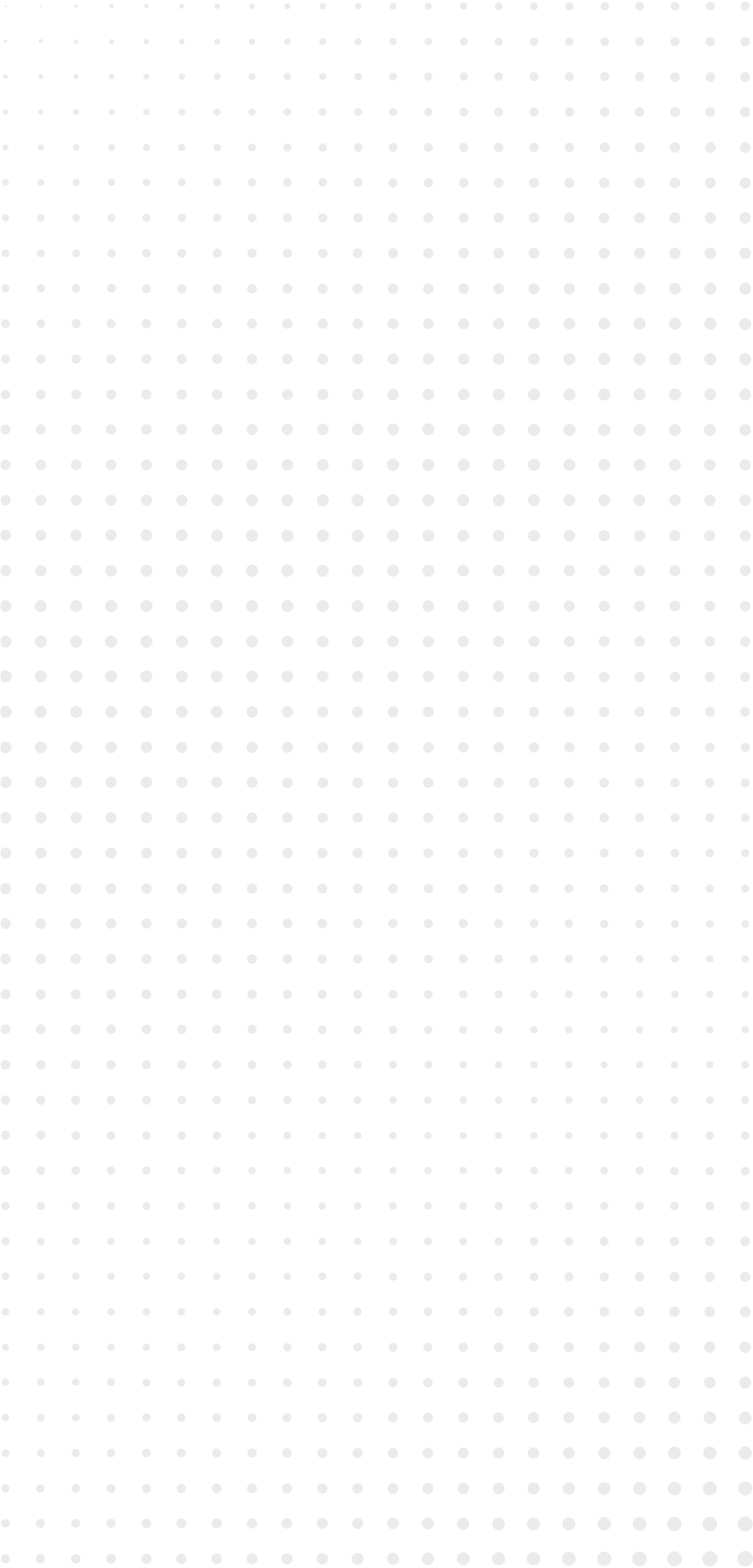 Keeping project management simple is essential to success.

Focusing on these crucial elements, you can create a simple yet effective project plan that enables your team to work efficiently while minimizing complexity and enhancing adaptability.
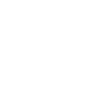 Implement the project plan, monitor progress, and adjust as needed to stay on track.
Communication
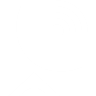 Maintain open, clear, and regular communication among team members and stakeholders to ensure everyone is aware of the project status and any changes.
Risk management & Review
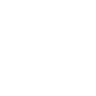 Identify and assess potential risks, and establish strategies to mitigate or address them proactively. Reflect on the project outcomes, successes, and challenges to continuously improve and apply lessons learned to future projects.
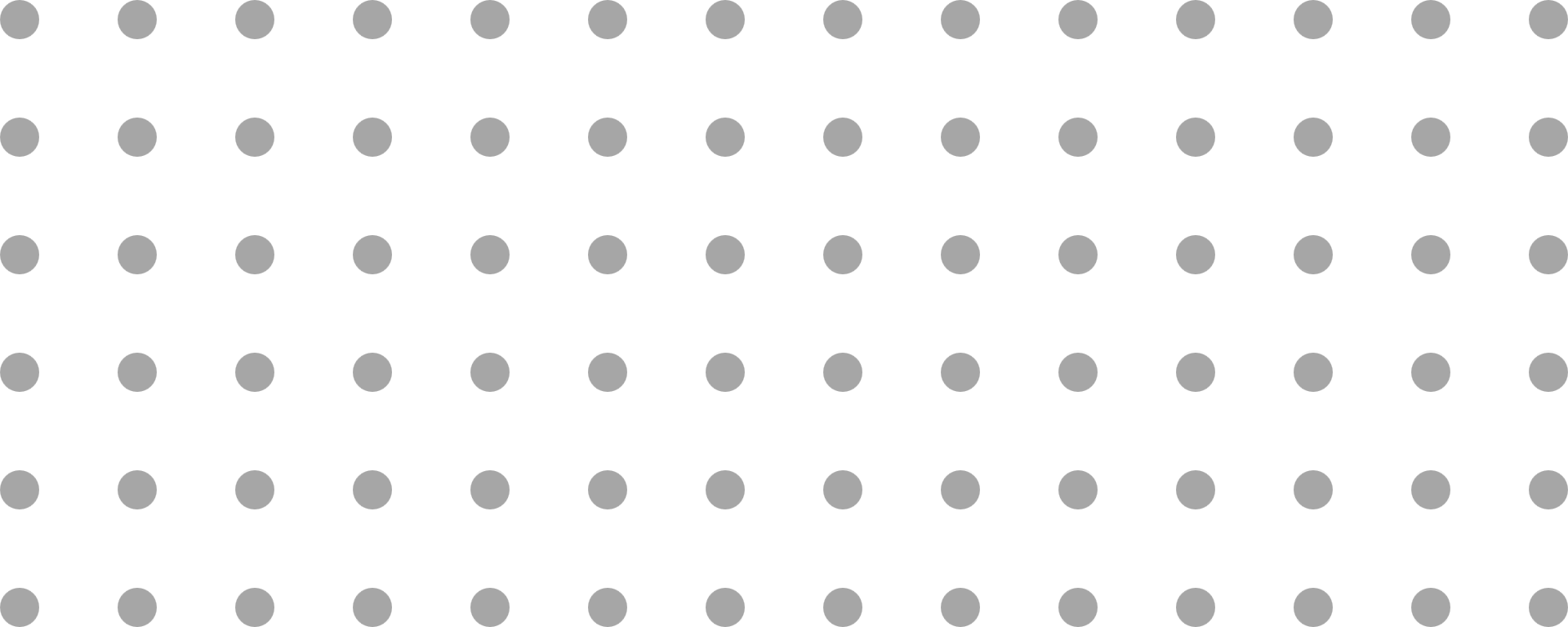 www.strategypunk.com